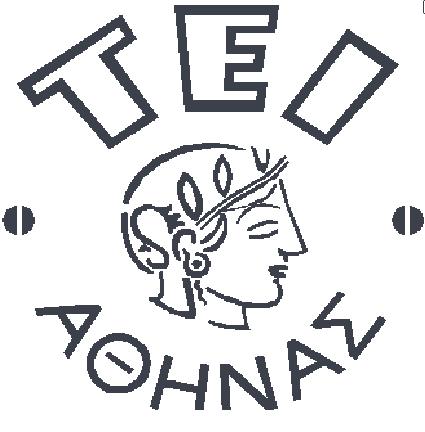 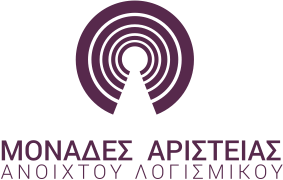 Θερινό Σχολείο, 14 – 20 Ιουλίου 2014
Server-side vs Client-side
Δημοσθένης Νικούδης
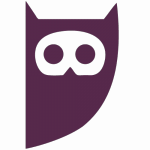 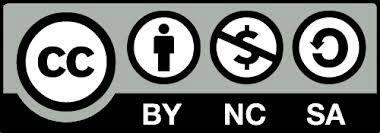 Μονάδα Αριστείας ΕΛ/ΛΑΚ ΤΕΙ Αθήνας
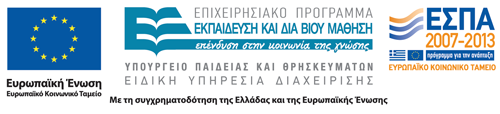 Ποια είναι η διαφορά;
2
Το που εκτελείται ο κώδικας
Client-side = HTML/CSS, Javascript, Flash/ActionScript κτλ.
Οι παράμετροι του client εξαρτώνται από τον υπολογιστή που τρέχει – δεν είναι κοινοί για όλους τους χρήστες της ιστοσελίδας
Πχ. αν η ημερομηνία του υπολογιστή είναι λάθος τότε όλα τα javascript-based ρολόγια θα δείχνουν λάθος
Server-side = PHP, ASP, J2EE κ.α.
[Speaker Notes: Όταν μιλάμε για client-side εννοούμε κώδικα ο οποίος εκτελείται στον browser ή γενικότερα στον υπολογιστή μας. Η HTML/CSS πχ. αποθηκεύεται ή γίνεται generate από το server αλλά ο browser είναι αυτός που θα την διαβάσει και θα την εκτελέσει ώστε να δείξει κάτι όμορφο στον χρήστη.

 Ο client-side κώδικας μπορεί να λειτουργεί διαφορετικά από έναν υπολογιστή σε έναν άλλο ακόμα και αν βλέπουν την ίδια σελίδα – πχ. διαφορετική ημερομηνία/ώρα
 Αυτό μου έχει τύχει προσωπικά να δημιουργεί bugs σε κώδικα μου – ο κώδικας έφερνε τα posts μετά από μια συγκεκριμένη ημερομηνία, οι clients που είχαν λάθος ώρα έβλεπαν λάθος αποτελέσματα!

 Συνήθεις γλώσσες είναι Javascript και Flash-based γλώσσες όπως ActionScript]
Client-side vs Server-side
3
[Speaker Notes: Παράδειγμα με την ώρα για το πώς επηρεάζουν οι παράμετροι του περιβάλλοντος τα αποτελέσματα

 Η καθυστέρηση μπορεί να είναι από ελάχιστα millisecond (πχ. Facebook) έως αρκετά δευτερόλεπτα αν ο server έχει φόρτο ή ο όγκος των αποτελεσμάτων είναι μεγάλος

 Ευαίσθητα δεδομένα μπορεί να είναι κωδικοί, προσωπικά δεδομένα όπως ονόματα ή ακόμα και αριθμοί πιστωτικών καρτών

- Ο client πρέπει πάντα να θεωρούμε ότι είναι εκτεθειμένος – είτε από αμέλια του χρήστη (πχ. αν δεν κάνει update τον browser του) ή μπορεί ακόμα και ο ίδιος ο χρήστης να είναι κακόβουλος]
Πως μπορούν να επικοινωνήσουν;
4
Καταρχάς κάνοντας refresh τη σελίδα!
AJAX (Asynchronous Javascript)
Επιτρέπει την προγραμματιστική διεξαγωγή HTTP requests στο παρασκήνιο
Τα HTTP requests που γίνονται μέσω AJAX δεν διαφέρουν σε σχεδόν τίποτα από τα requests που κάνει ένας browser όταν ανοίγει μια σελίδα
Ο server δεν μπορεί από μόνος του να στείλει δεδομένα (push) – πρέπει ο client να ξεκινήσει τη σύνδεση
Web Sockets
Το εισήγαγε η HTML5
Μπορεί οποιοδήποτε άκρο να στέλνει/λαμβάνει δεδομένα
Χρήσιμα για αμφίδρομη επικοινωνία ή push δεδομένα (πχ. chat)
Άλλες τεχνολογίες (πχ. Flash sockets)
[Speaker Notes: Κάνοντας refresh τη σελίδα φορτώνουμε νέο content από το server

 Να δείξω παράδειγμα στον πίνακα με ajax

 AJAX: Δεν βολεύει για αμφίδρομη επικοινωνία επειδή το connection κλείνει μόλις ο server επιστρέψει. Δε μπορεί να στείλει πχ μετά από 1 λεπτό κάτι καινούργιο εκτός αν ο client κάνει initiate καινούργιο request

 Push δεδομένα εννοούμε δεδομένα που στέλνει ο server. Πχ. σε ένα chat 

 Το AJAX θα το δούμε πολύ αναλυτικότερα στη συνέχεια καθώς είναι βασικό κομμάτι του phonegap.]
Το ρόλοι μας με AJAX
5
Χρειάζονται δύο μέρη
Server-side script που να επιστρέφει την ώρα
Αλλαγές στη συνάρτηση updateTime ώστε αντί να παίρνει την τοπική ώρα να πραγματοποιεί ένα AJAX request
Το server-side script θα είναι κάπως έτσι:<?phpecho date(“H:i:s”);?>
Το ρόλοι μας με AJAX
6
Η updateTime θα γραφτεί ως εξής:
function updateTime() {
	$.get( "date.php", function( date ) {
		var dateParts = date.split(":");
		$("#timedisplay").text(dateParts[0]+"."+dateParts[1]+":"+dateParts[2]);
	}
	setTimeout(updateTime, 1000);
}
Σας ευχαριστώ πολύΕρωτήσεις;
Μονάδα Αριστείας ΕΛ/ΛΑΚ ΤΕΙ Αθήνας
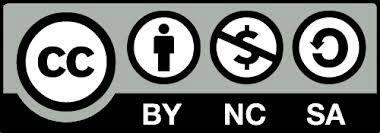 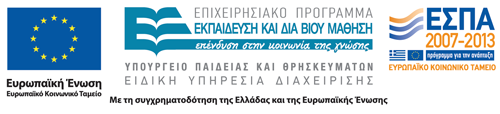